MESA Air Update
September 13, 2012
MESA Steering Committee Meetings
Advances in Exposure Predictions
PM2.5
Final “maximum likelihood-based” estimates using all available data, 1999-2011
Published infiltration model employ data from Air Questionnaires
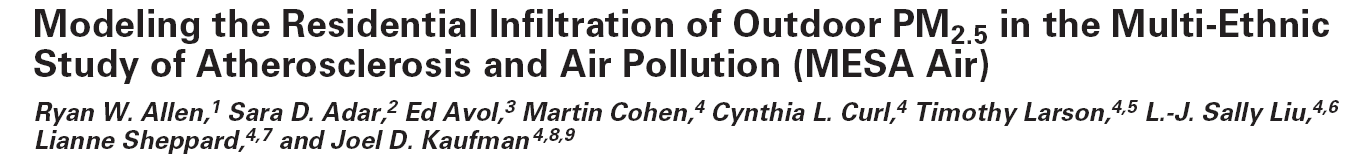 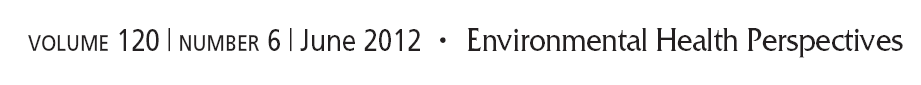 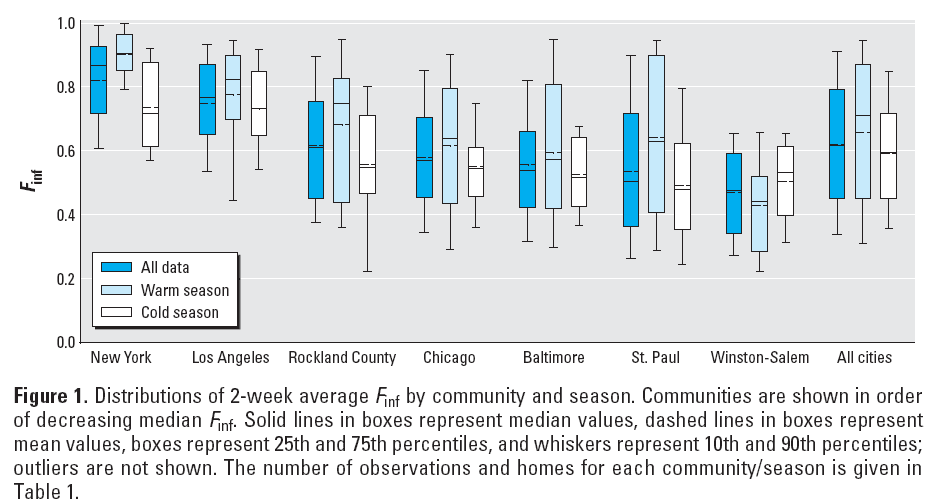 Advances in Exposure Predictions
PM2.5
Final “maximum likelihood-based” estimates using all available data, 1999-2011
Published infiltration model employ data from Air Questionnaires
Oxides of nitrogen (NOX)
Final “maximum likelihood-based” estimates using all available data, 1999-2011
NOx Predictions (ppb)weighted by residential location during the year 2000
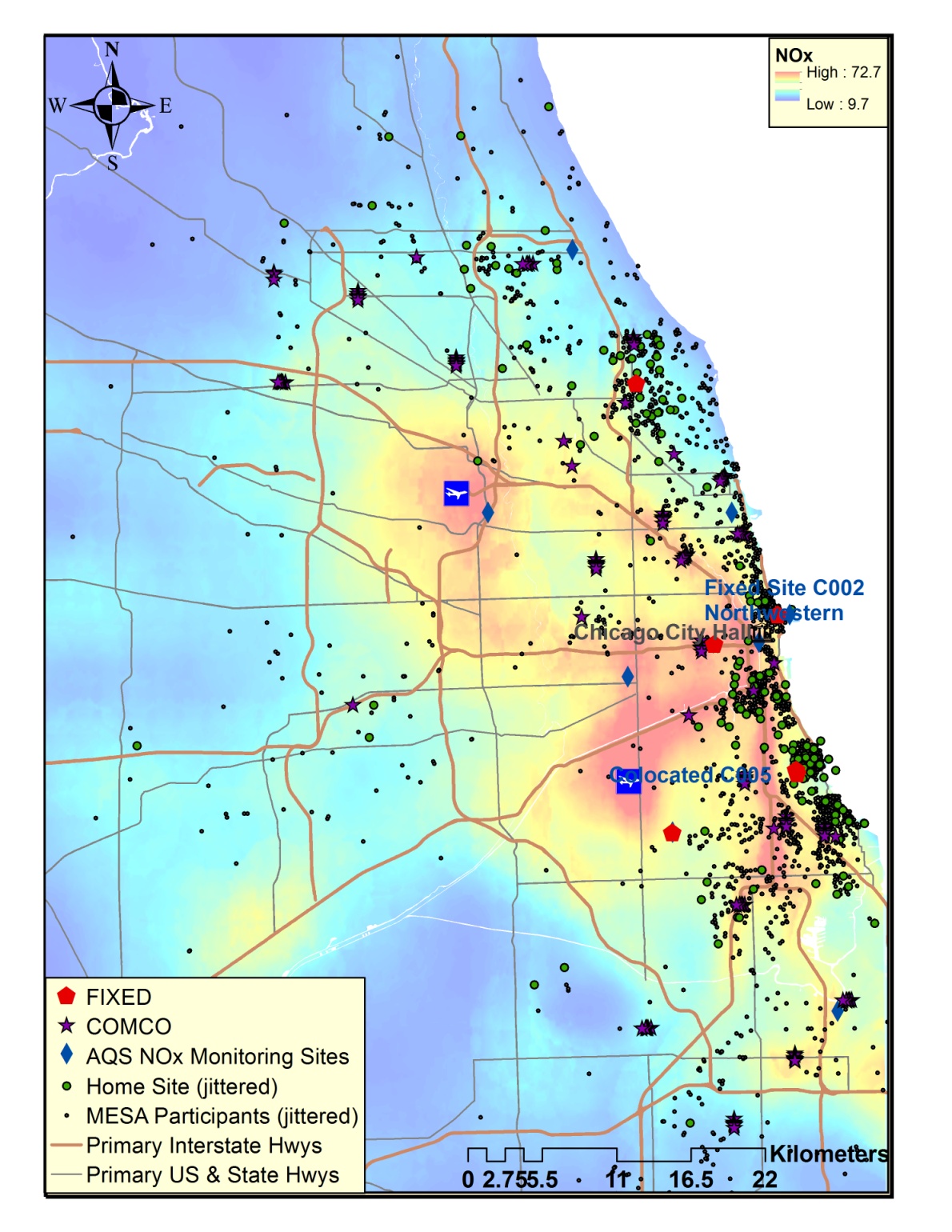 Advances in Exposure Predictions
PM2.5
Final “maximum likelihood-based” estimates using all available data, 1999-2011
Published infiltration model employ data from Air Questionnaires
Oxides of nitrogen (NOX)
Final “maximum likelihood-based” estimates using all available data, 1999-2011
Light absorption coefficient (LAC, “black carbon”)
Final “maximum likelihood-based” LAC predictions to represent a long-term exposure (averaged over 2006-2008)
LAC Predictions (10-5 m-1)weighted by residential location during the year 2000
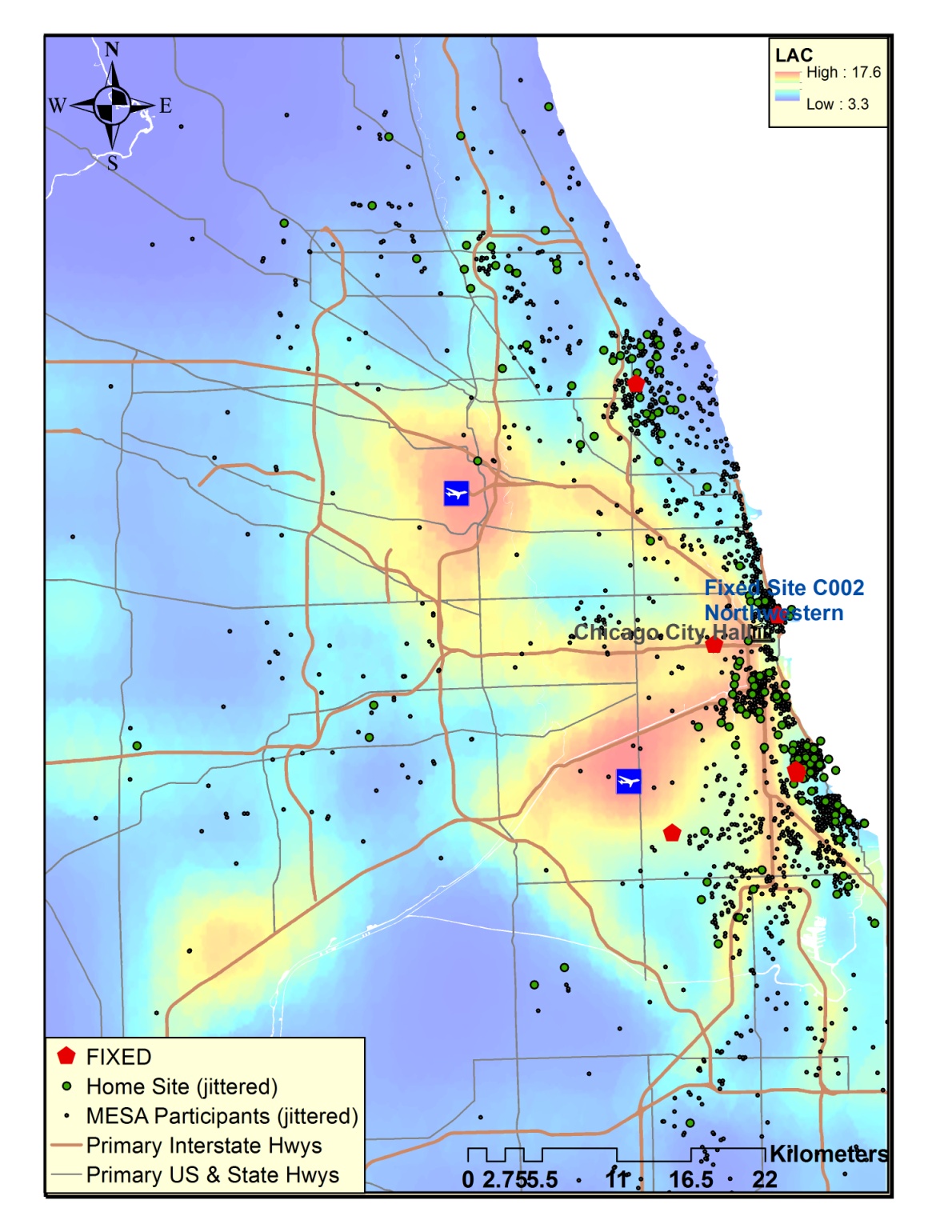 Available Air Pollution Metrics
Exam 5 MESA Air Completion
Subclinical Progression Analysis(primary focus of current efforts)
Indices: subject i, area k, follow-up duration t

Outcome:

X-sectional:             exposure at baseline 
		 cross-sectional covariates at baseline 
		 error in the intercept model (mean 0)

Longitudinal:           follow-up duration since baseline (in years)
		 exposure during follow-up (time-constant)
 		 longitudinal covariates during follow-up (time-constant)
		 error in the longitudinal model (mean 0)

Transient:                 time-varying covariates to adjust for transient effects
Effect per unit change in exposure:
	Cumulative at baseline
	For a one year increment
12
Highlights of Recently Published / In Press Manuscripts
A prospective study of particulate air pollution exposures, subclinical atherosclerosis, and clinical cardiovascular disease (AJE)
An alternative method of quantifying coronary artery calcium (Liang et al., BMC Medical Imaging)
Systemic vascular responses to short and long term residential outdoor air pollution concentrations (Krishnan et al., JACC)
UW Center for Clean Air Research
Indoor, outdoor, personal and in-vehicle monitoring to understand the contribution of time-in-transit to individual exposure
GPS data-logging of travel patterns
Proximity monitors in home and in cars
Personal time-location diary
48 participants in each Winston-Salem and UCLA for 2 weeks during each of 2 seasons in 2013